Apollo and Coronis
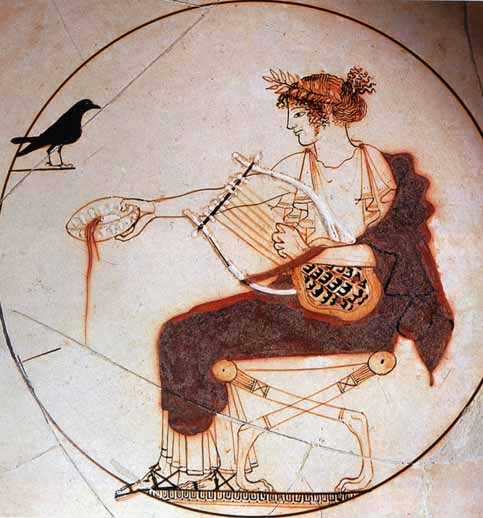 Seated Apollo pours the libation from a bowl, Left a raven , c. 480 BC., Delphi Museum 8140, Pistoxenos Painter?
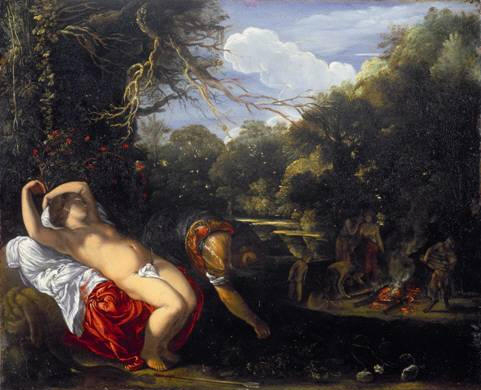 Author : ADAM ELSHEIMER
Date :1607-08
Technique :Oil on copper, 12,6 x 17,4 cm
Location :Walker Art Gallery, Liverpool
Cornelis van Poelenburch (1594/95-1667),
Apollo and Coronis
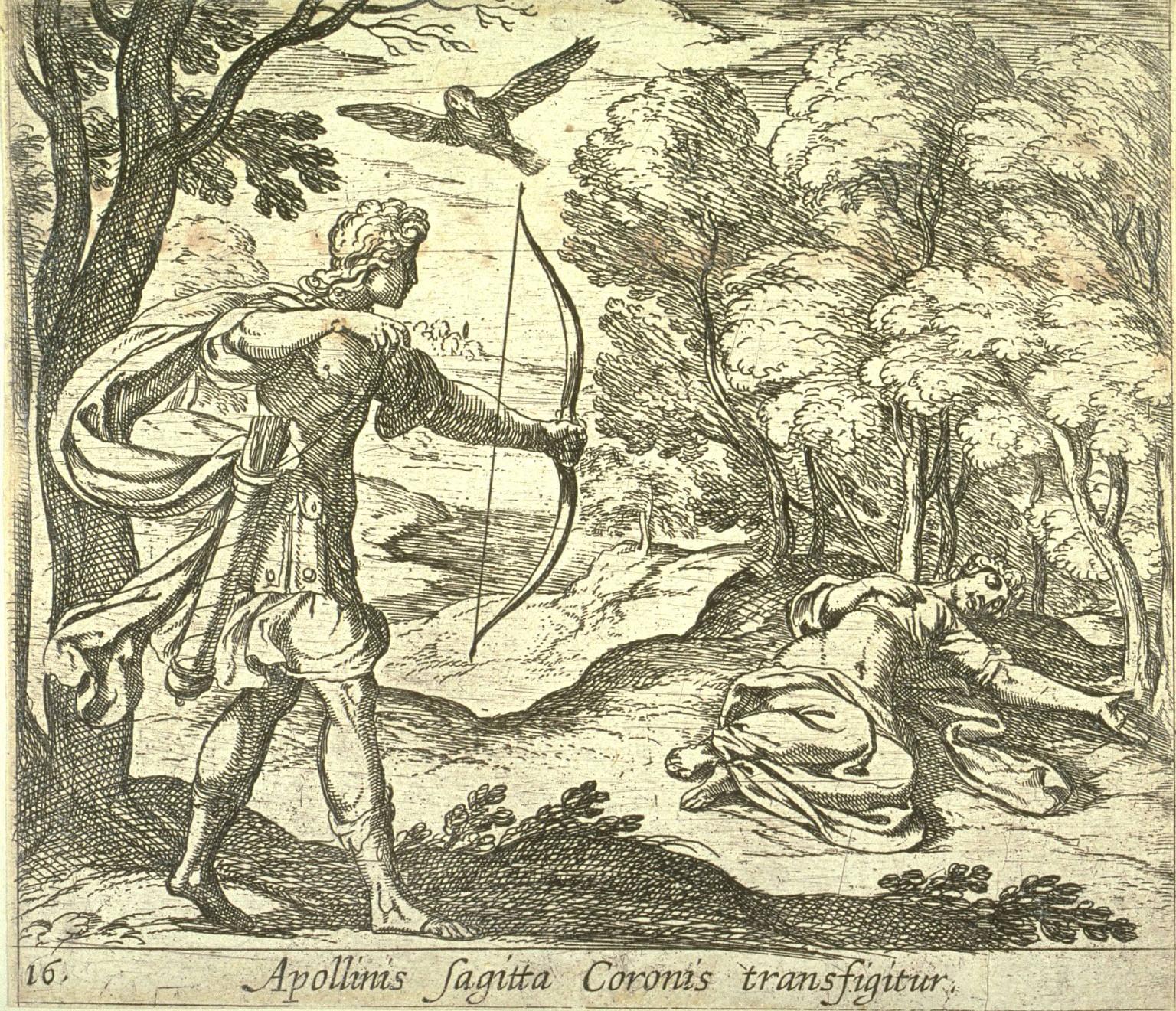 Tempesta, Antonio (Italian)
1555 – 1630
Fine Arts Museum of San Francisco
Woodcut from the 1549 edition of Alessandro Beneditti's De Re Medica.
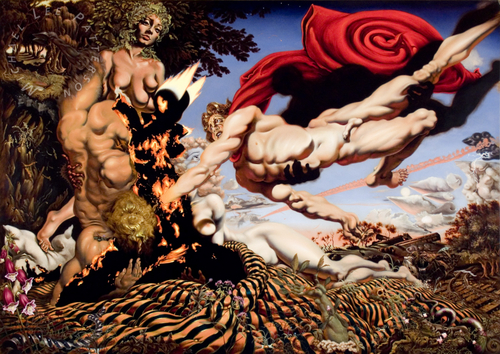 Michael Lee Patterson
Apollo Snatching the Unborn Asclepius from the Flaming Womb of Coronis2003 oil painting on canvas copyright 2005